ПРАВИЛА
піднімати руку
працювати дружно
слухати уважно
бути активними
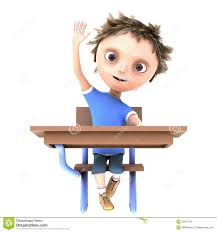 Рослини – символи України
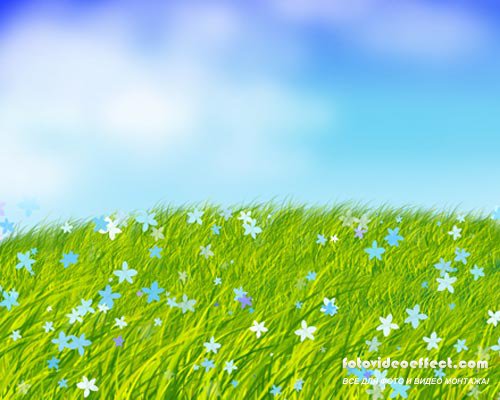 Загадкова галявина
Цікаві факти про рослини
Продовж речення:

Я дізнався…
Мене вразило…
Мені відомо, що…
Я знаю, що…
Я з’ясував, що…
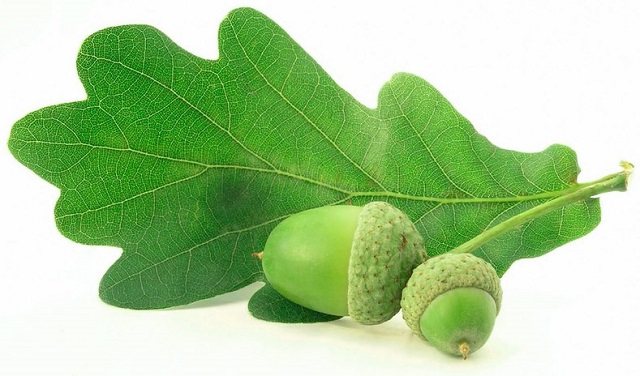 Замок легенд
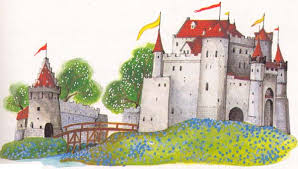 Фізхвилинка
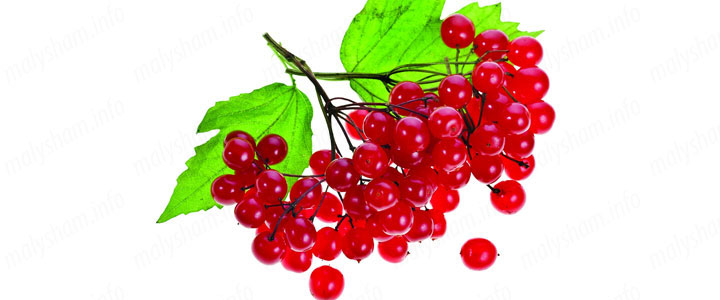 Колишися, калинонько, колишися.
Зеленим листячком розпушися.
Сонячними променями розмалюйся.
З буйним вітром розцілуйся.
Ще росою вмийся чисто.
Надінь свої ягідки, як намисто.
Квітуй білим цвітом, як наречена. 
Хай сильною буде Україна священна!
Дерево мудрих думок
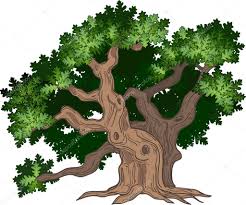 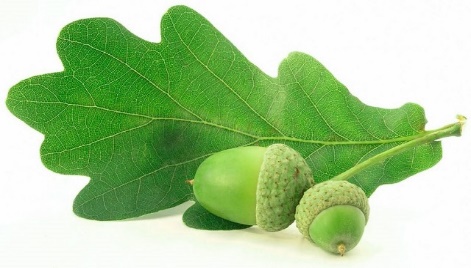 Прислів’я
Приказки
Прикмети
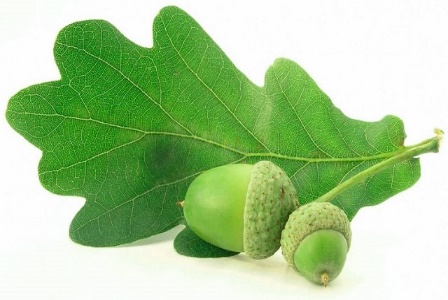 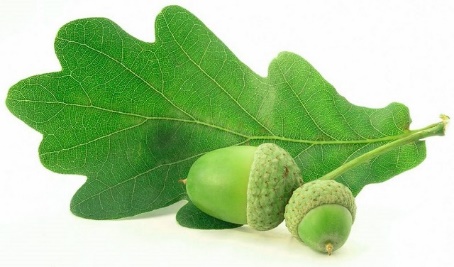 Народна любов
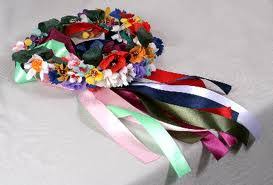 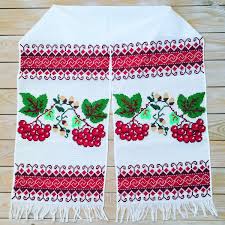 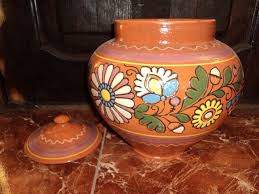 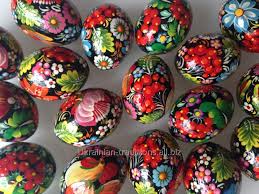 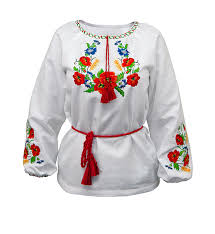 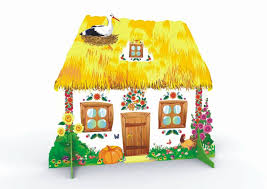 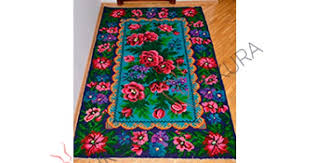 Дівочий оберіг
мальва            чорнобривці  мак
безсмертник                   ромашка 
калина
                                                       любисток
хміль 
                                                     незабудка
деревій

         волошка              барвінок
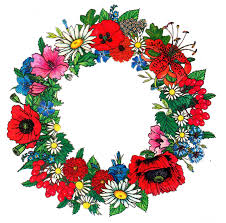 Народні ігри та обряди
Народна любов у мистецтві
Вірші
Пісні
Картини
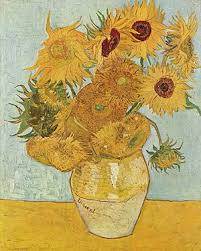 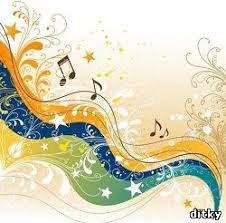 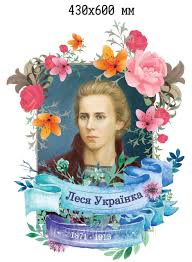 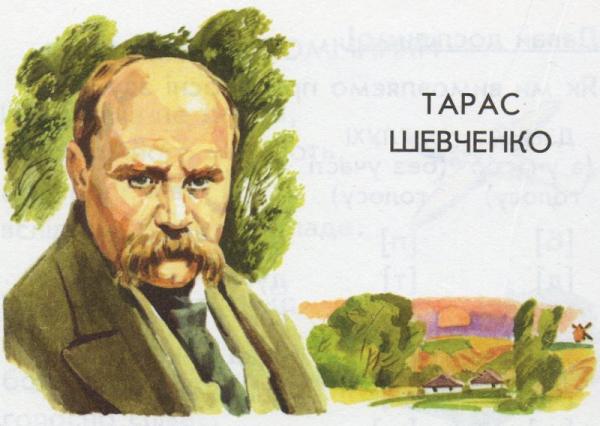 Панно «Квітуча Україна»
МОЛОДЦІ !